Le club de lecture e primo
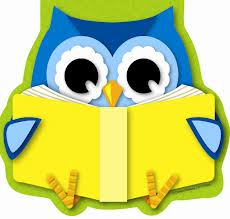 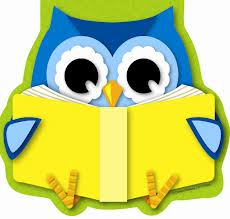 Mercredi 11 mars
Sophie Brothier Conseillère pédagogique
 sur la circonscription de  La Flèche
Sarthe
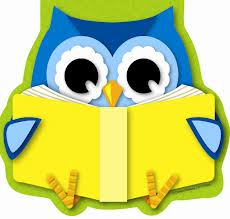 Présentation de l’équipe organisatrice du club de lecture
M. Bruyère, IEN de la circonscription de la Flèche, Chargé de mission départementale "Enseigner avec le numérique"
M. Lagarrigue, CPD au numérique pour l’éducation
Mme Brothier, CPC 
M. Le Borgne, ATICE
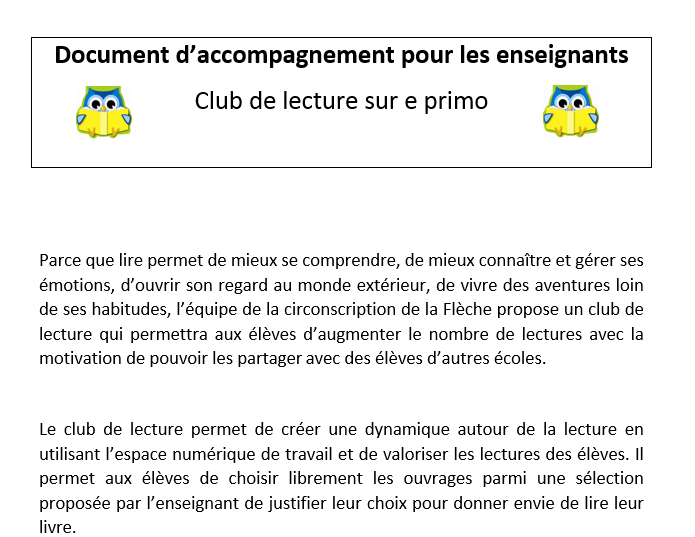 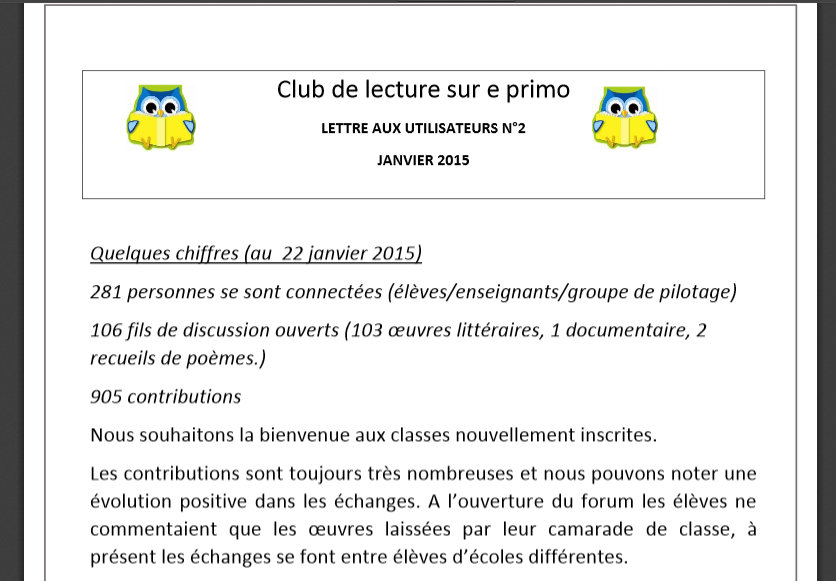 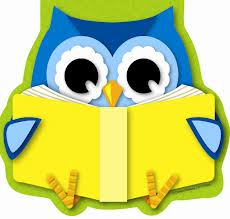 Quelques chiffres
Projet lancé sur la circonscription, fin novembre: 

25 classes inscrites , 580 élèves de C2 et C3
317 élèves se sont connectés au moins 1 fois
1555 contributions
194 œuvres littéraires publiées
Forum «Club de lecture »
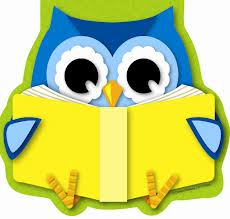 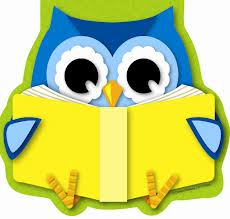 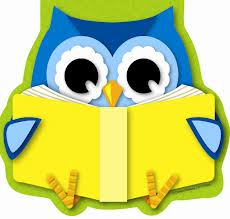 Commentaires déplacés ou injurieux… et réponses (4 messages/1555)
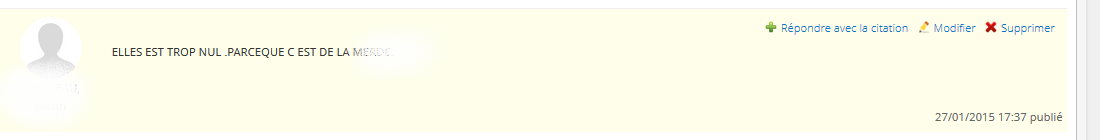 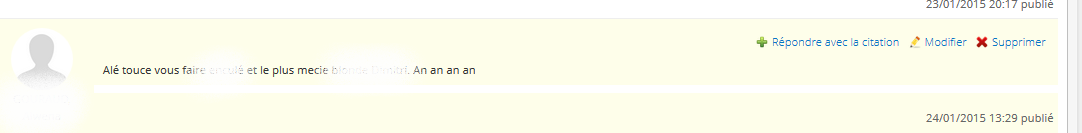 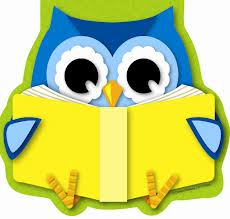 La place de l’orthographe
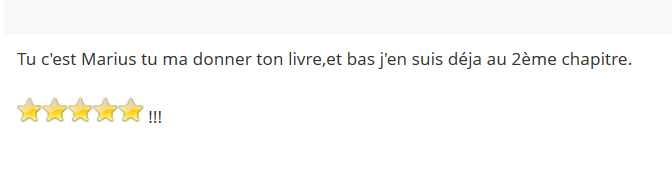 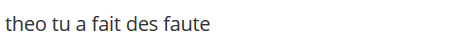 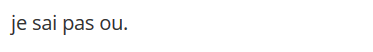 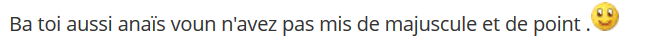 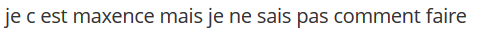 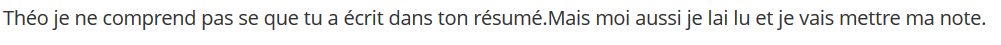 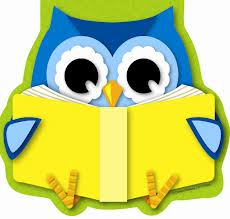 Enjeu : enrichissement des contributions
Les derniers géants
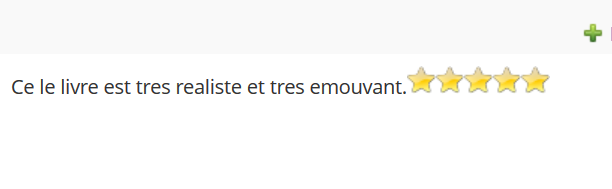 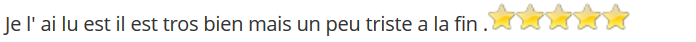 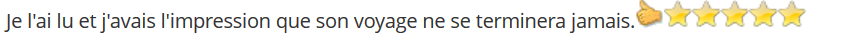 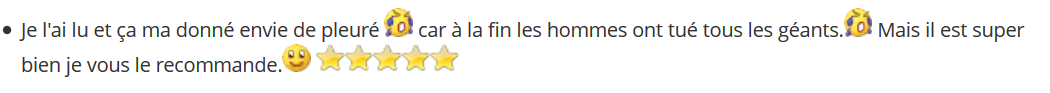 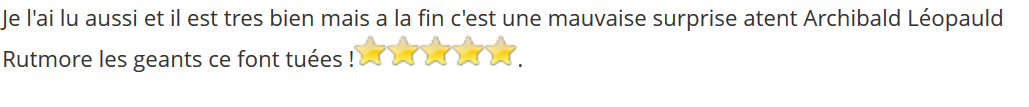 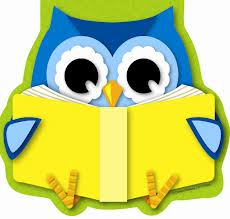 Exemple d’échange entre élèves
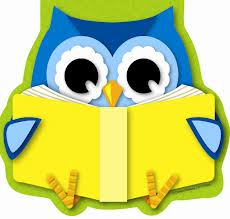 Echange collaboratif?
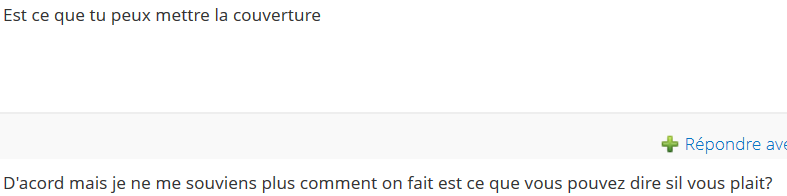 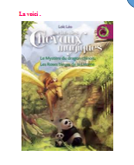 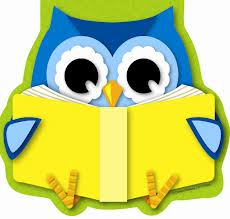 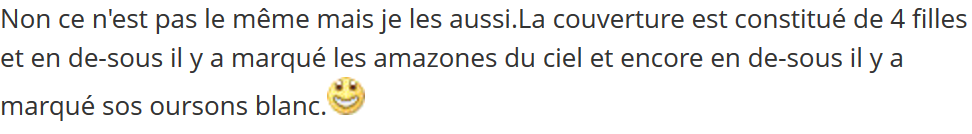 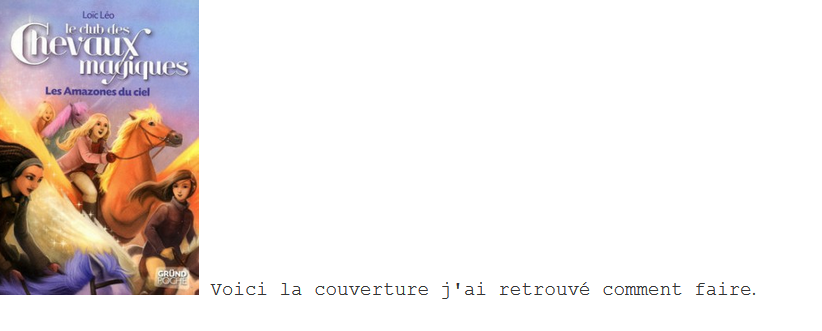 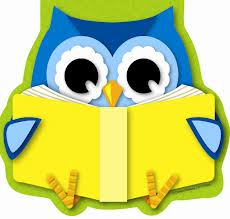 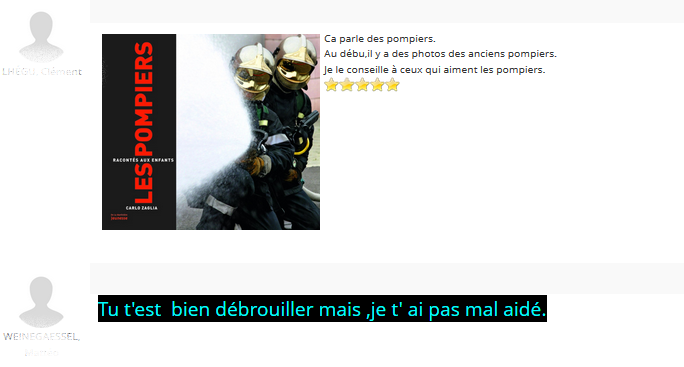 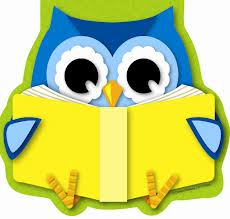 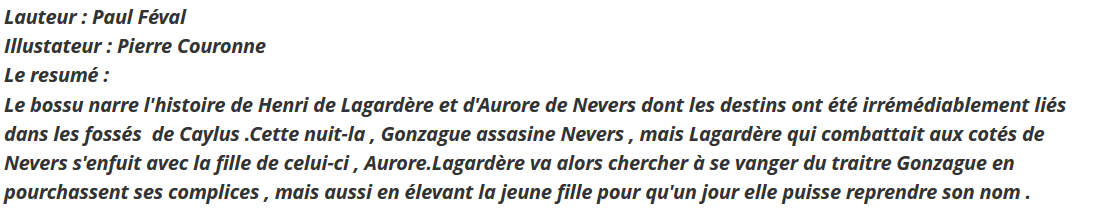 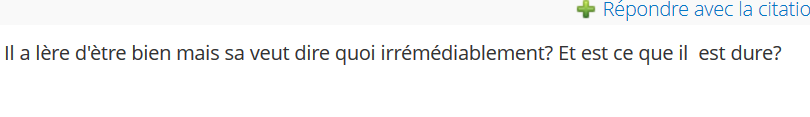 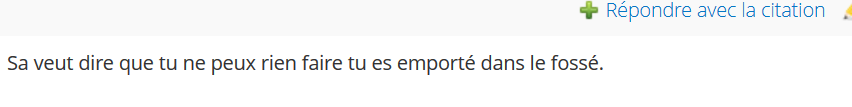 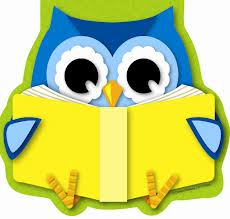 Evolution et perspectives du club de lecture
Ecriture collaborative : publication d’un résumé de fil de discussion.

Lisibilité du club de lecture : Forums/ genre littéraire

Accompagnement des équipes enseignantes